Proposal to apply FW heating at 30 MHz on DIII-D
Motivations:
DIII-D is an excellent facility for fast-wave studies, especially for fast-wave & fast-ion physics
Existing FW system that can be restarted relatively easily
Excellent neutral beam capability
Strong physics program in fast ions
Diagnostic complement is excellent for studying RF effects on heating, fast ion interactions, AE instabilities and transport
30 MHz FW at 1 T on DIII-D would give valued information for NSTX-U operation
Fast ion damping at 4th deuterium harmonic of the NB ions
Edge RF power deposition relative to central power deposition
30 MHz FW at 2 T on DIII-D would provide for minority H ICRH
Heating regime to be employed on ITER
Should provide strong heating of the core plasma
ICRH efficiency in ECH generated discharges is of direct importance for predicting performance of this only ion heating technique for ITER
Hosea_Discussion of FW heating on DIII-D
12/12/16
1
Estimate of Man Days required for restart of FW system at 30 MHz
(Nagy/Greenough)

ABB1 source and the 0-deg antenna to be used
~ 3 MM of engineering/techs from PPPL 
Support from Nagy, Brown at GA
Support desired from Horton from ORNL
Physicist effort from Pinsker, Perkins, Hosea

Minor M&S required
< $10 k

Total estimate ~ $100 K + travel
Hosea_Discussion of FW heating on DIII-D
12/12/16
2
Slide from Perkins presentation at the long range planning workshop showing FW suppression of GAE modes
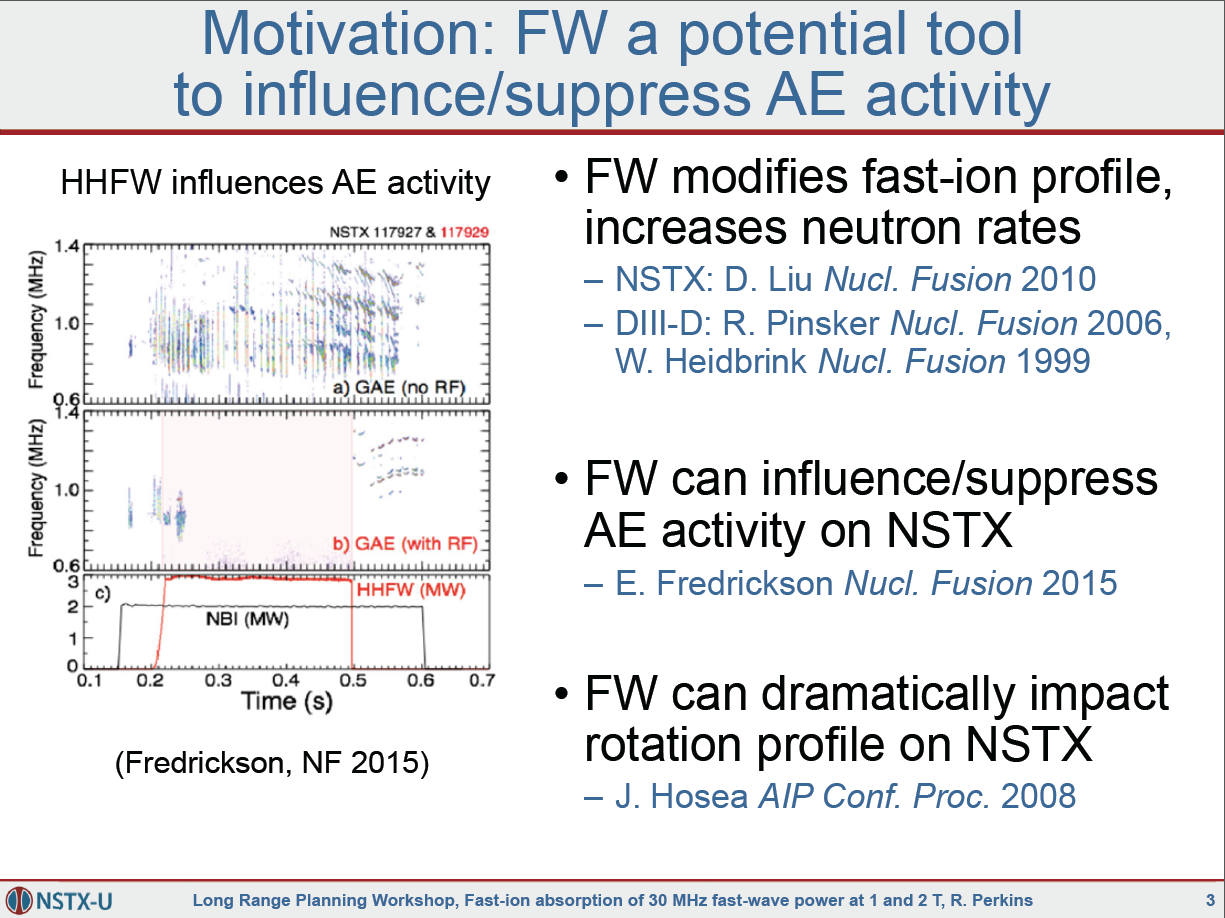 Hosea_Discussion of FW heating on DIII-D
12/12/16
3
Slide from Pinsker presentation at the long range planning workshop showing ICRH application challenges
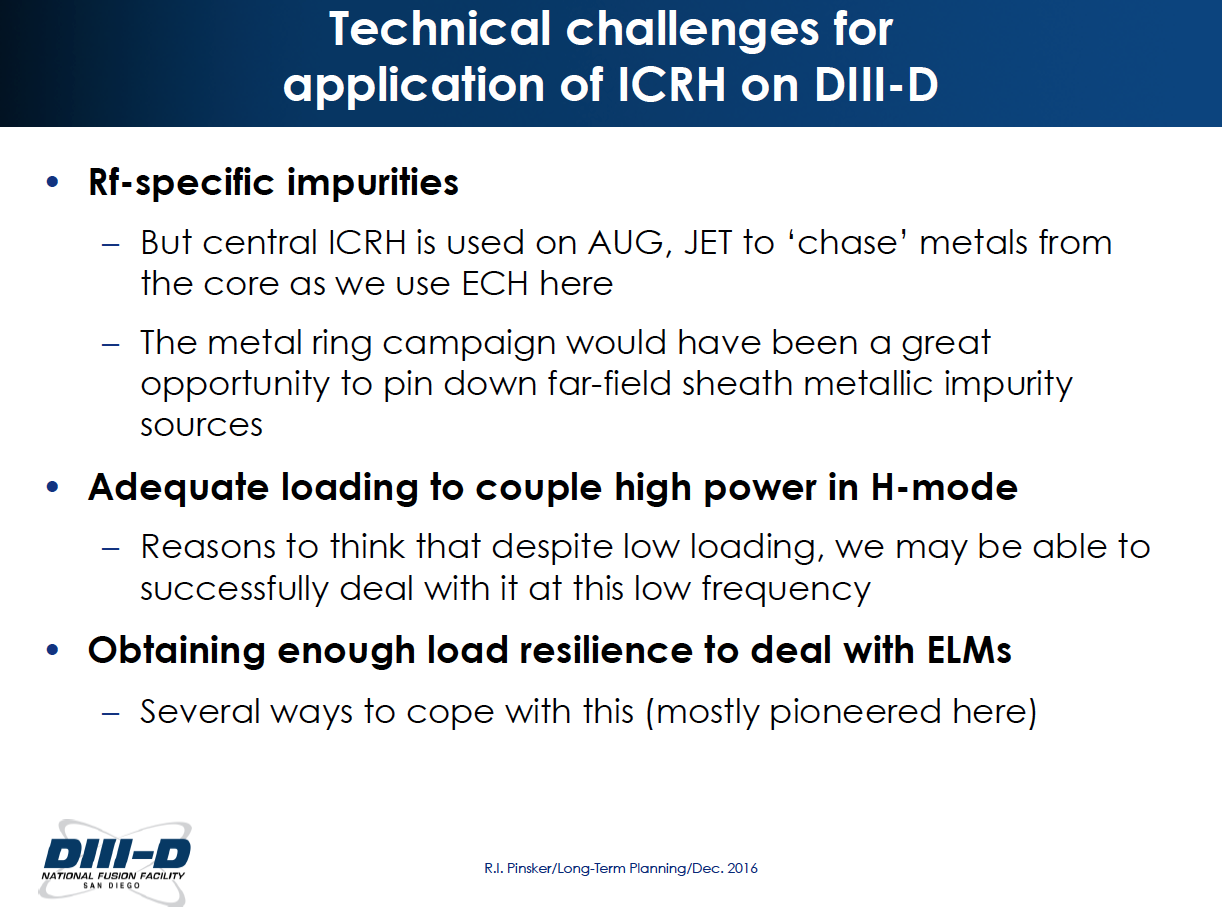 The launcher will be kept back away from direct NB ion bombardment to avoid impurity generation at the launcher 
A three strap configuration as used on ASDEX-U could be considered
Hosea_Discussion of FW heating on DIII-D
12/12/16
4